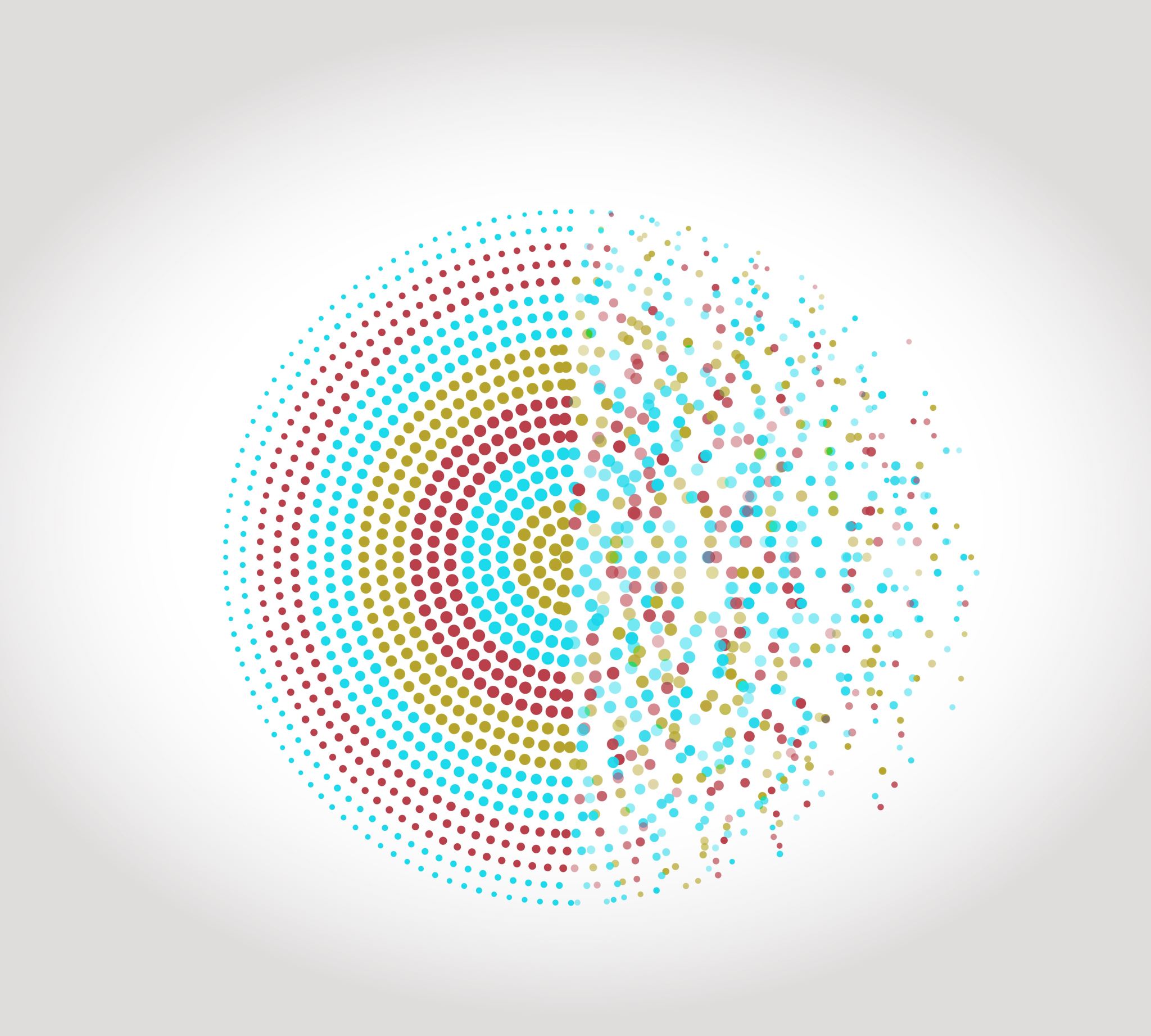 KOMUNIKACE S RODIČI
Karla Černá, Petr Juráček, Petra Turečková, Ivona Princlíková
RODIČ JAKO SOUČÁST KOMUNIKAČNÍHO TROJÚHELNÍKU
JAK BUDOVAT DŮVĚRU A VZTAH MEZI RODIČEM A PEDAGOGEM V DOBĚ MÍRU TAK,
ABY VZTAH I DŮVĚRA VYDRŽELY V “DOBĚ VÁLKY”?
Cíle:
Student formuluje alespoň 5 možností, jak posilovat vztah s rodiči.

2. Student popíše, jak vést rozhovor s rodiči, když řeší problém, oboustranně přínosným způsobem.
Do školy jdeme s očekáváním:
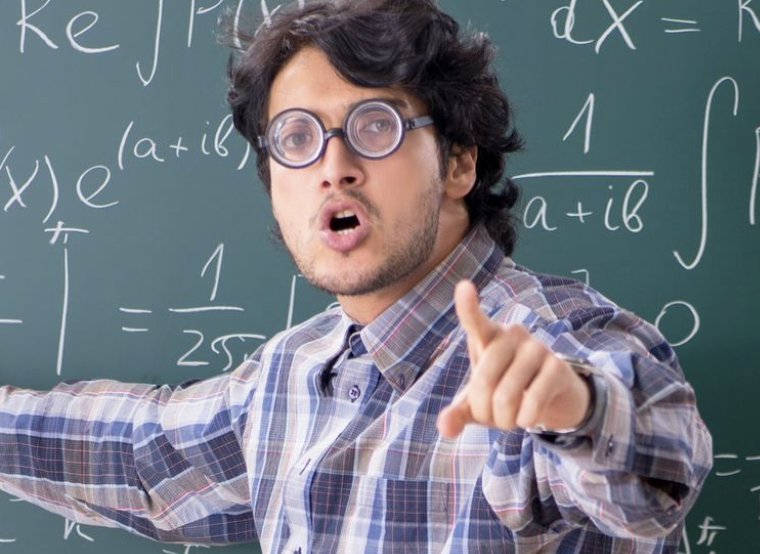 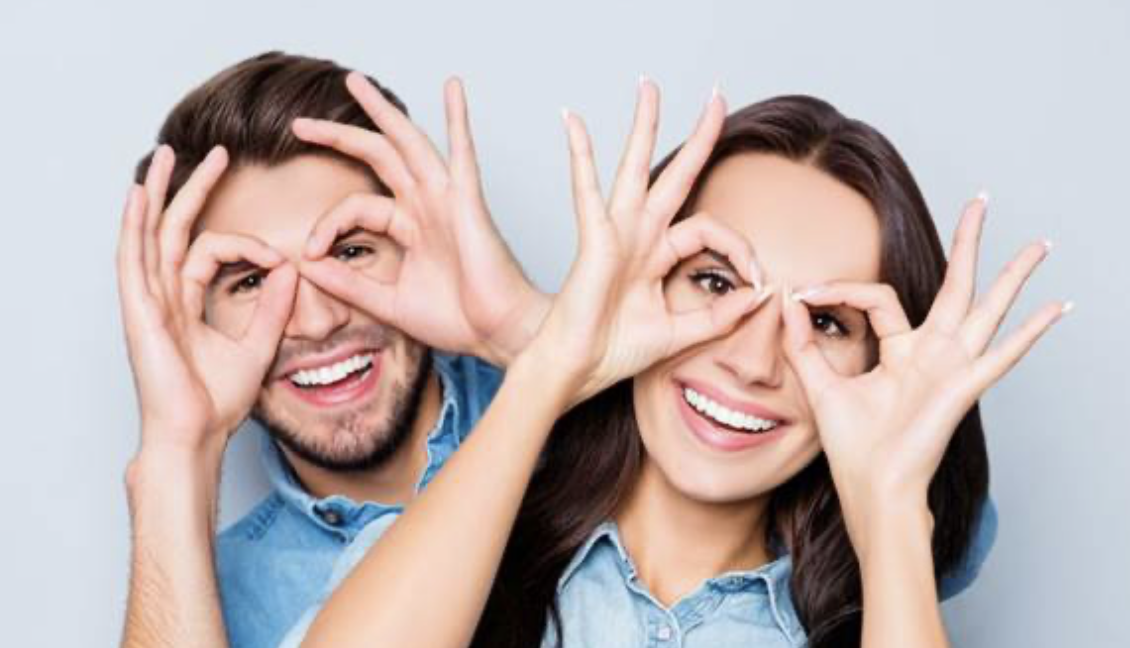 žák
rodič
učitel
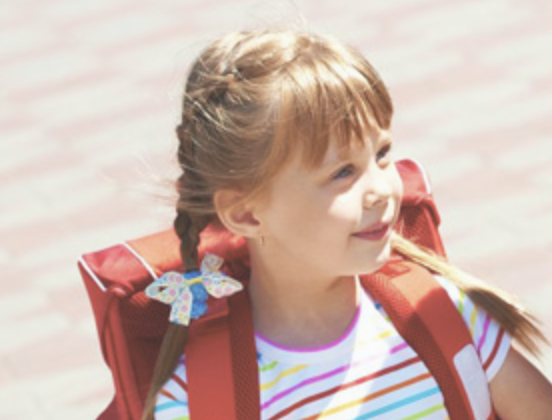 Co s tím?Nikdo nemá povinnost naplňovat očekávání ostatních.
Co pomáhá?
Informace
Zvědomování jazykem zúčastněných
Pravdivost

Kde a jak předávat informace?
www, sociální sítě, třídní schůzky, hovorové hodiny, akce, běžné rozhovory…
ZÁSADY KOMUNIKACE
Informovanost
Jednoznačnost
Profesionalita
Spolehlivost
Důvěryhodnost
Pochopení pro druhého
Individuální přístup
KOMUNIKACE 
V SOULADU SE SYSTÉMEM ŠKOLY
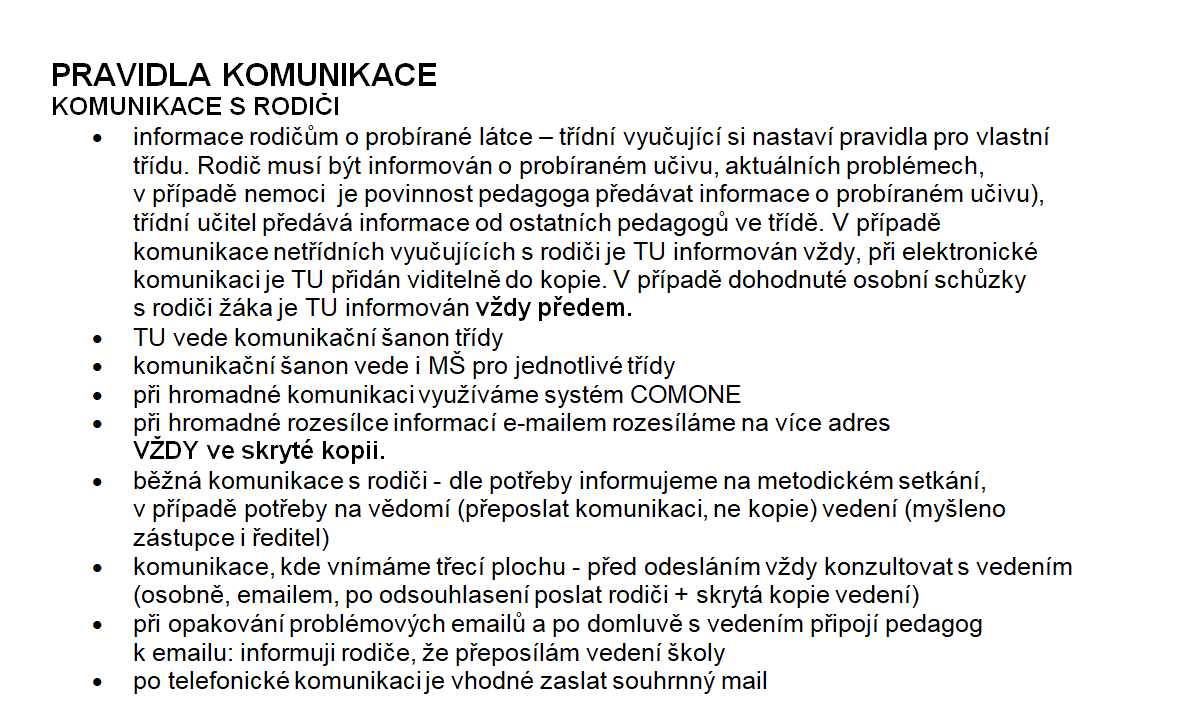 ŠKOLNÍ ŘÁD, SMĚRNICE, JINÉ - ukotvení
společná domluva pedagogů 
- postup pro komunikaci
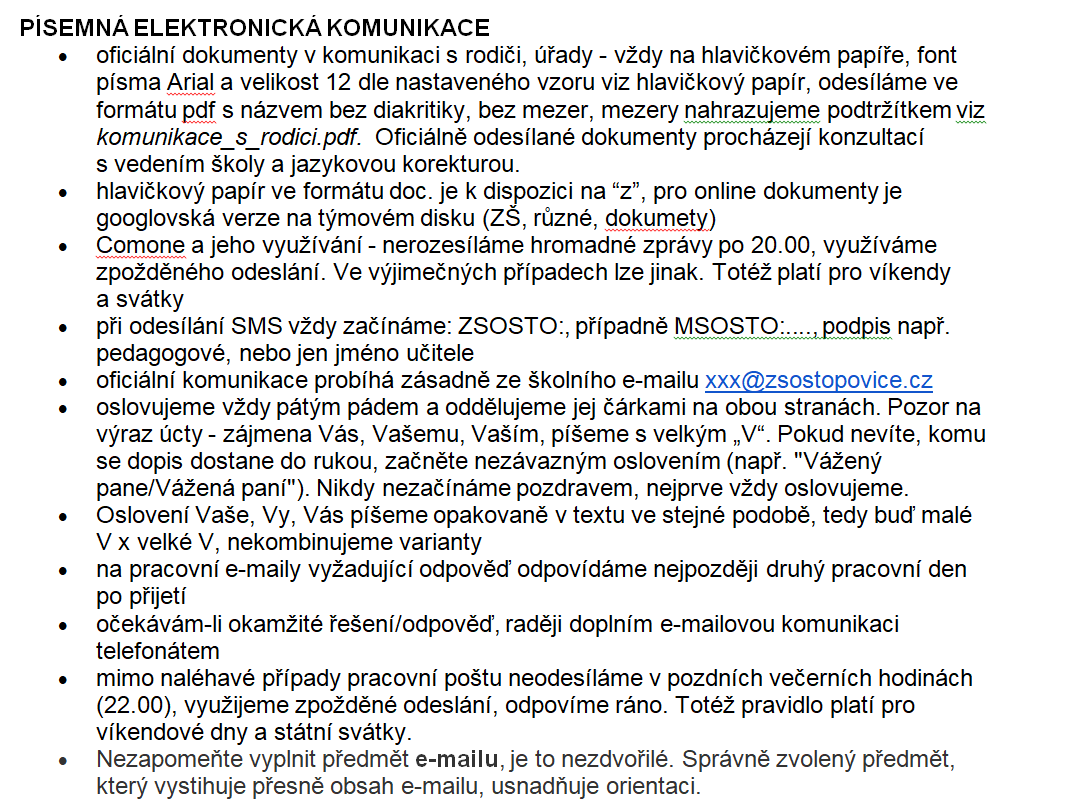 KOMUNIKACE 
V SOULADU SE SYSTÉMEM ŠKOLY
ŠKOLNÍ ŘÁD, SMĚRNICE, JINÉ
společná domluva pedagogů 
- postup pro komunikaci
KOMUNIKACE 
V SOULADU SE SYSTÉMEM ŠKOLY
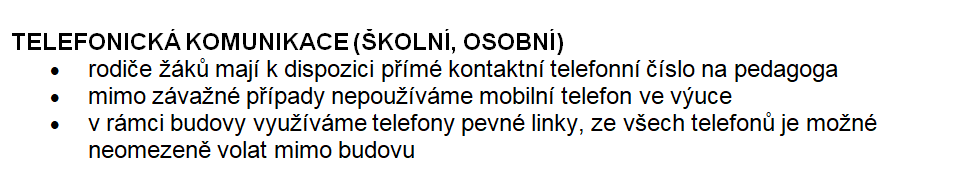 ŠKOLNÍ ŘÁD, SMĚRNICE, JINÉ
společná domluva pedagogů 
- postup pro komunikaci
Jak posilovat vztahy U-Ž-R
Pravidelné posilování vztahu U-Ž (Proč chodí dítě rádo do školy?)

Jednorázové aktivity pro rodiče (Přijdou se podívat, ale neočekává se od nich nějaká aktivita - ta je na straně učitelů a žáků.)

Jednorázové aktivity s rodiči (Na dospělácké vlně.)

Pravidelné posilování vztahu U-R (Pravidelné aktivity s rodiči podporující jejich dítě - když má problém, informovanost,....).
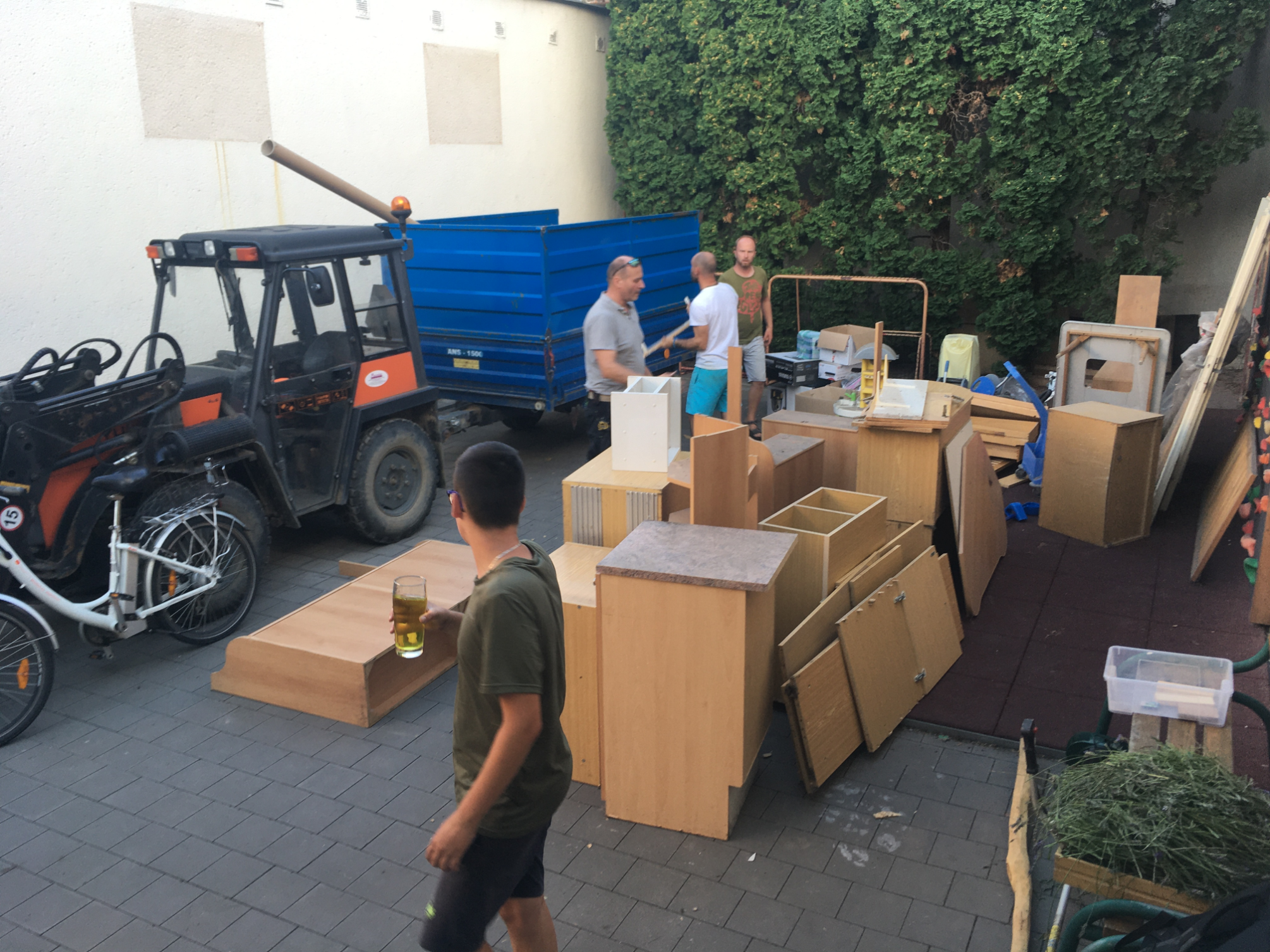 PŘÍKLADY KOMUNIKACE  S RODIČI
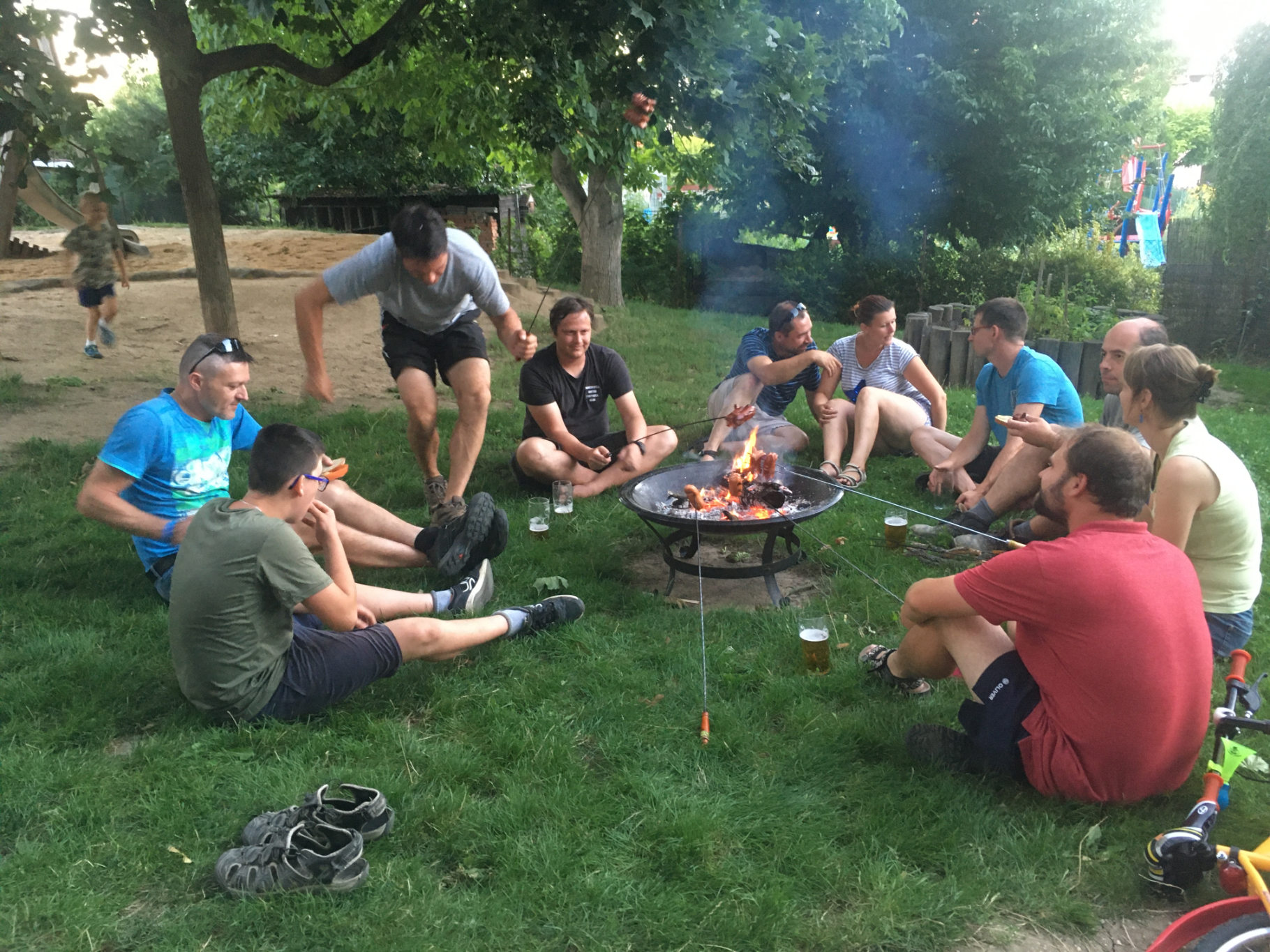 Brigády
Společná práce, setkání, neformální rozhovory
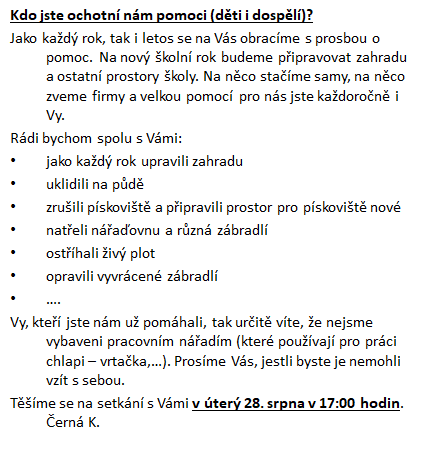 Brigáda před začátkem školního roku
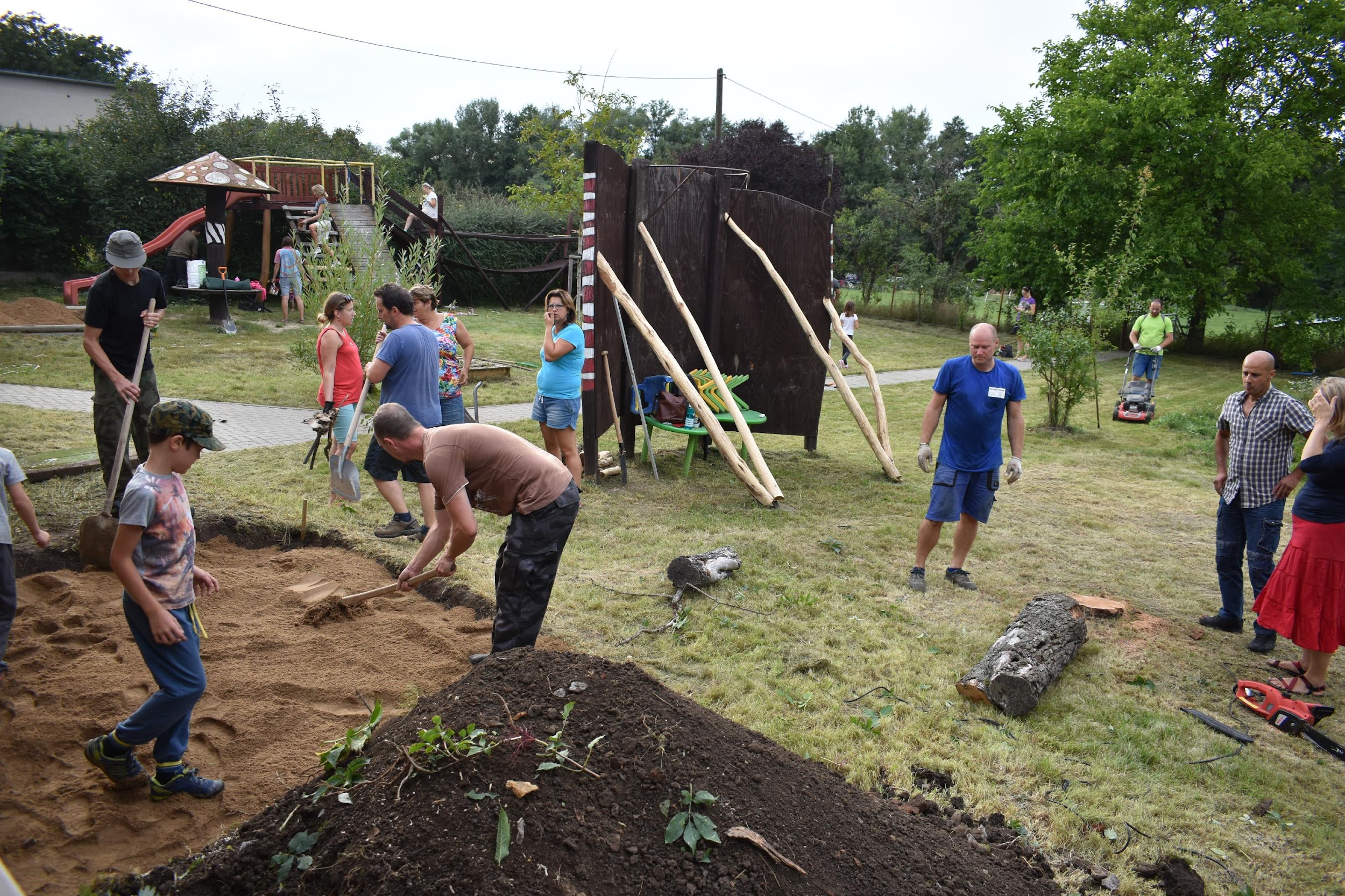 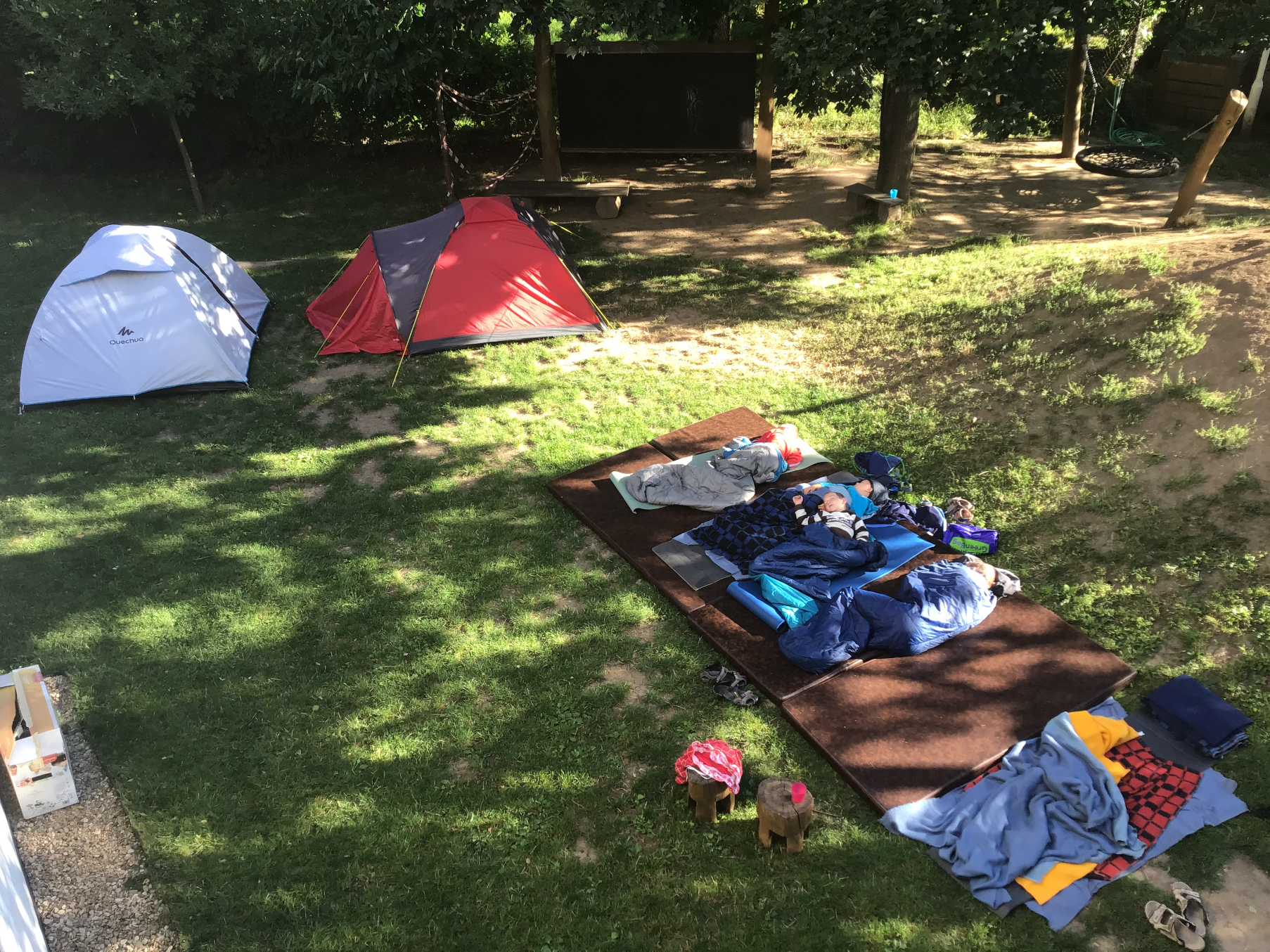 Společné zážitky
Setkání žák, rodič, učitel, ukázka - zde
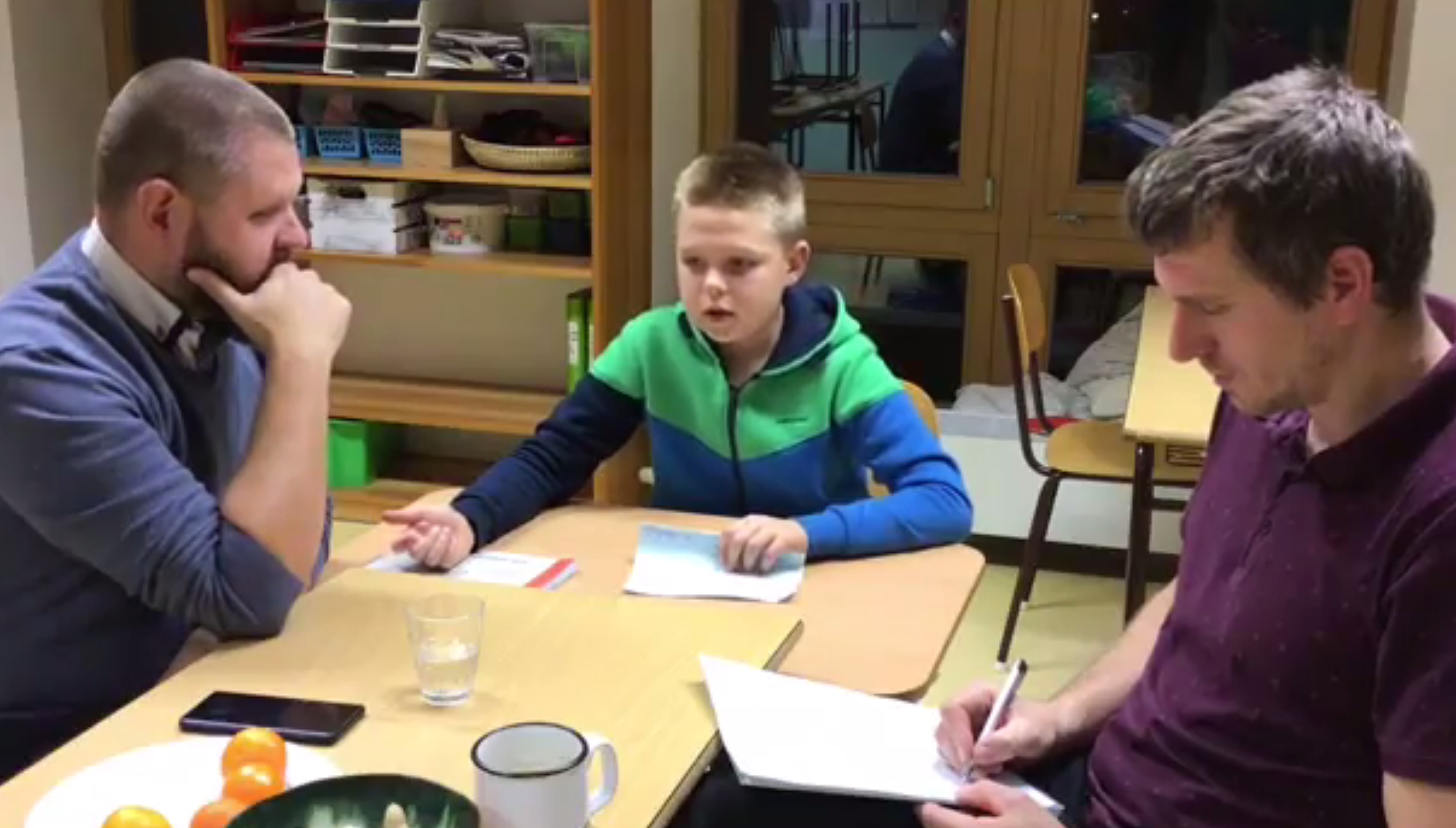 Trojlístky
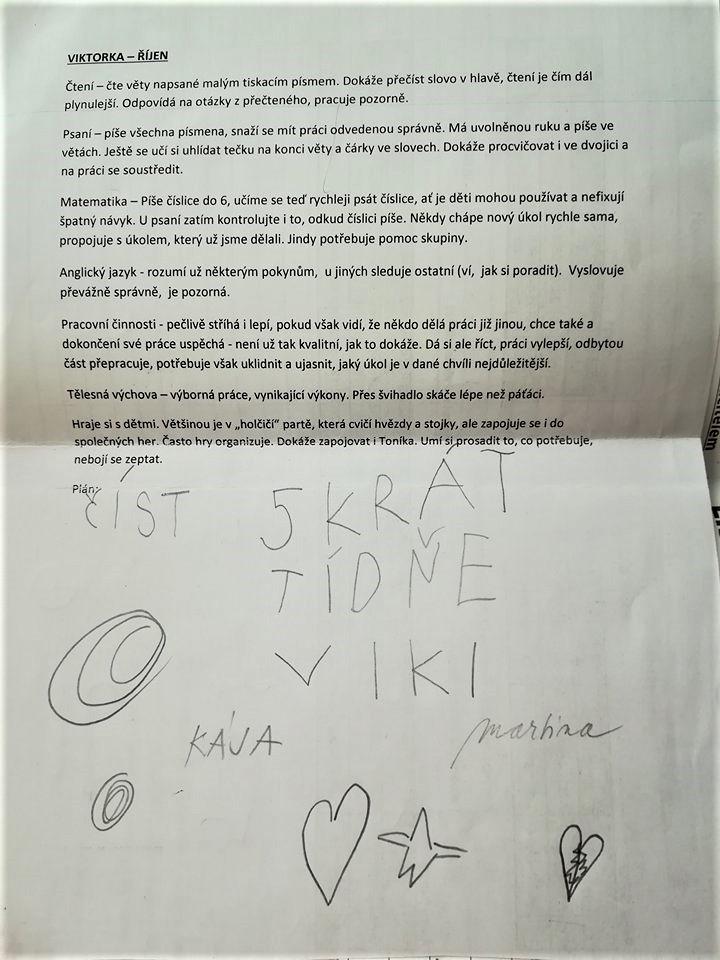 Rozhovor učitele s dítětem:
Co se ti daří?
Co tě baví?
Jak vycházíš s dětmi?
S čím potřebuješ pomoct, co ti nejde?
Co pro to uděláš ty, rodiče, učitelé – plán, který všichni podepíšeme.
Před rodičem s dítětem ukazujeme, jak na to.
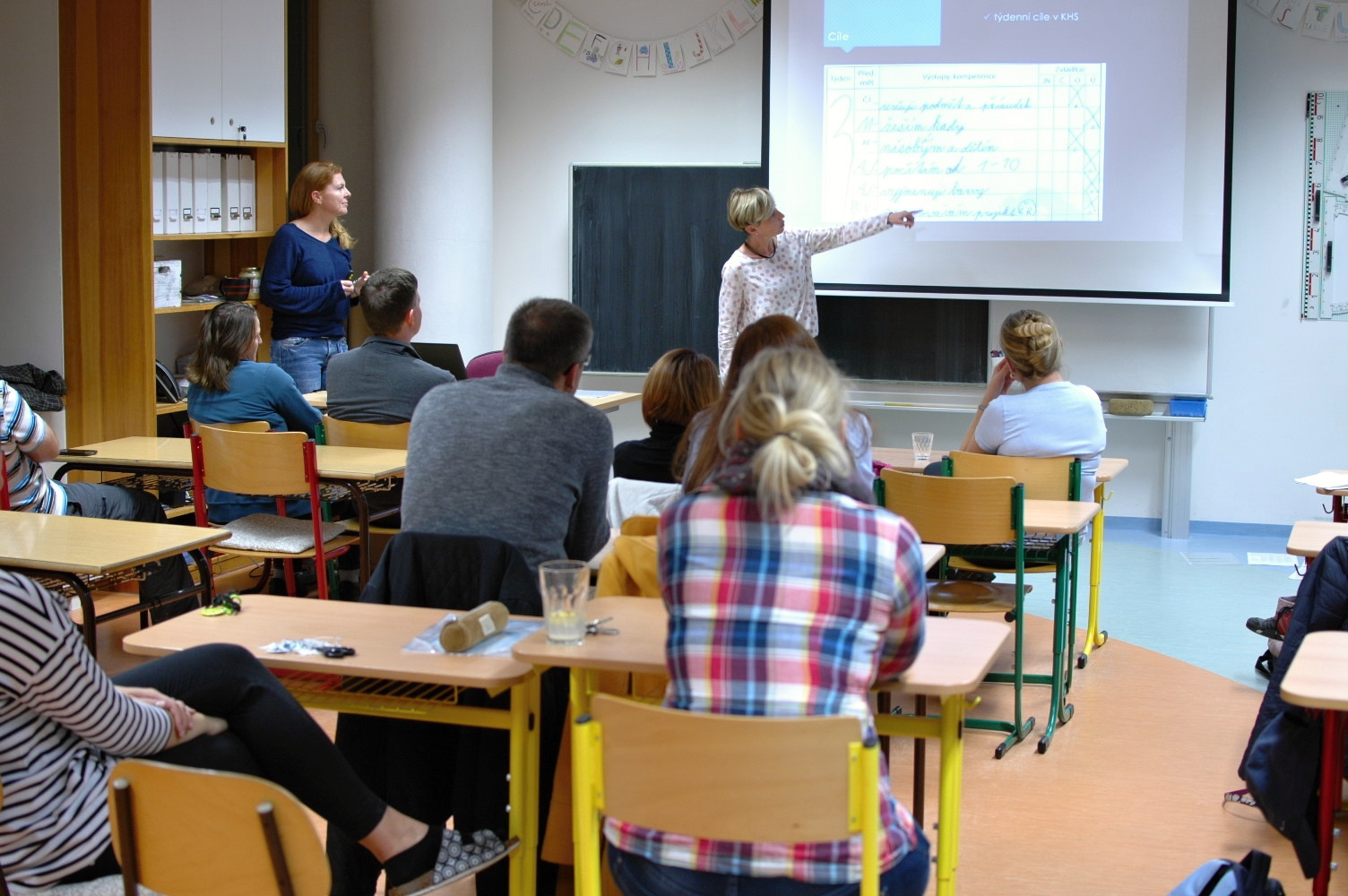 O škole po škole
Infosemináře od 
pedagogů 
a dalších odborníků 
pro rodiče
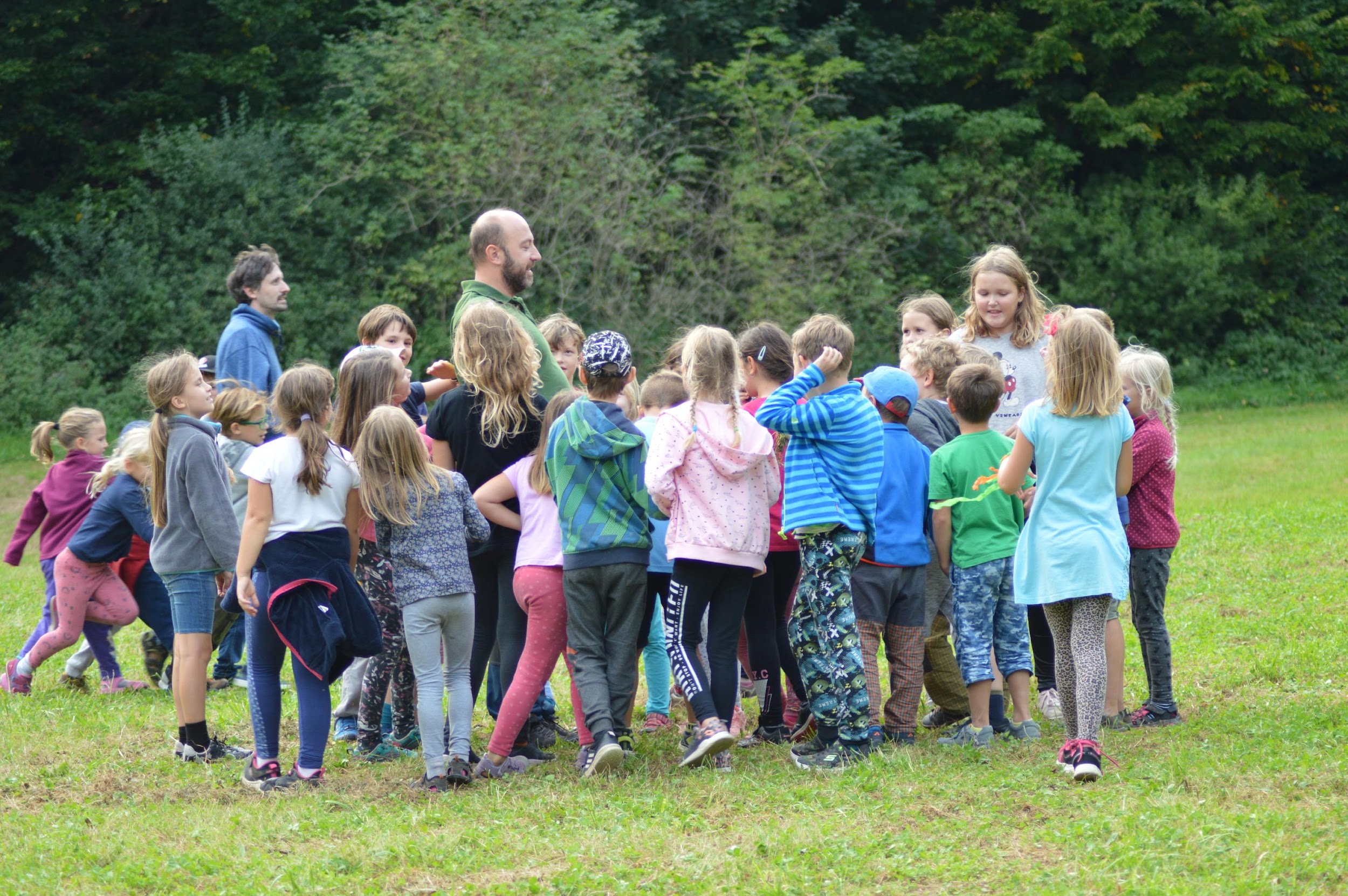 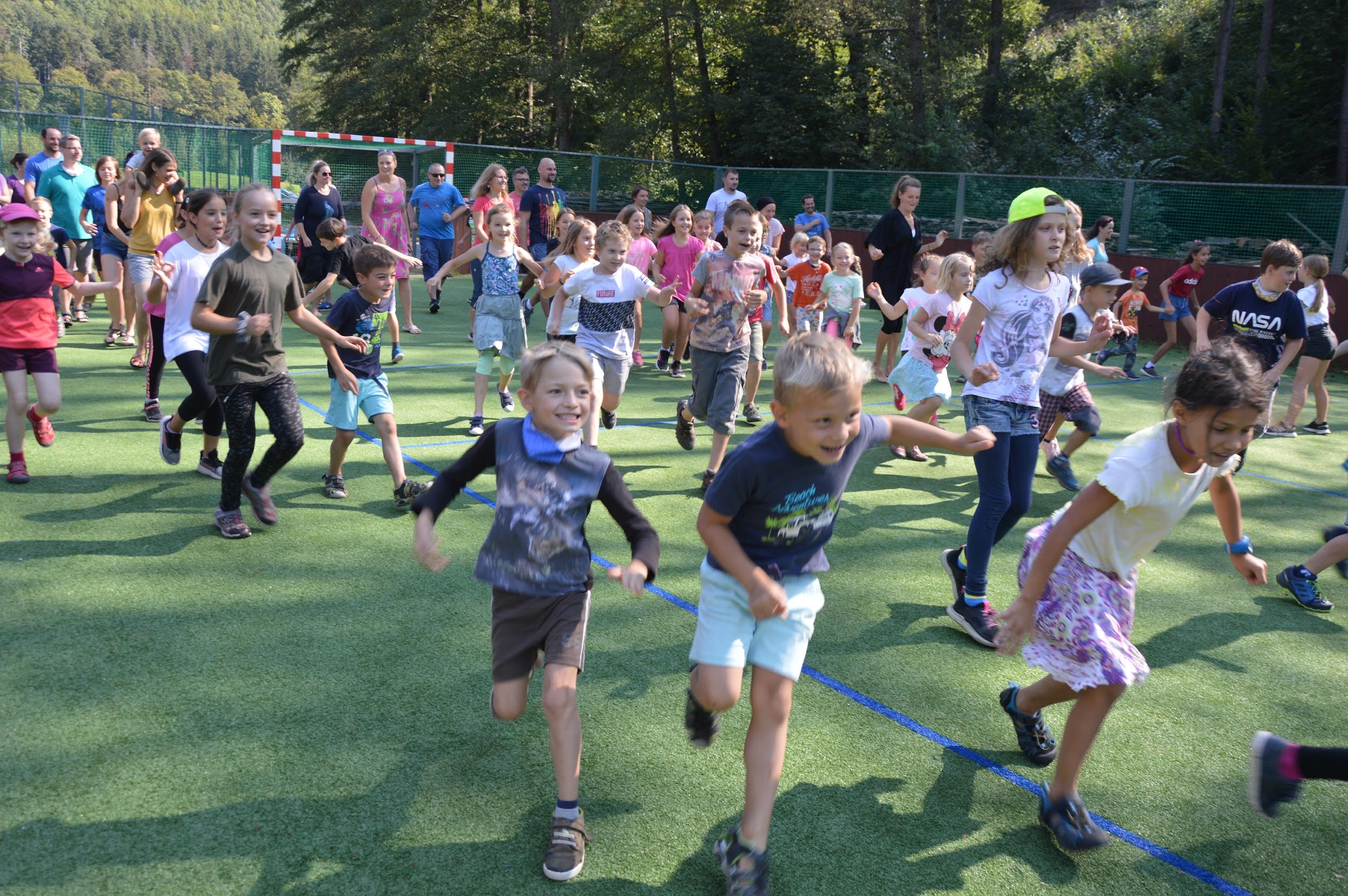 Adaptační pobyt Motýl- žáci, mladší starší sourozenci, rodiče, prarodiče- program zaměřený na to, aby nás bavilo být spolu- seznámení se, společné zážitky
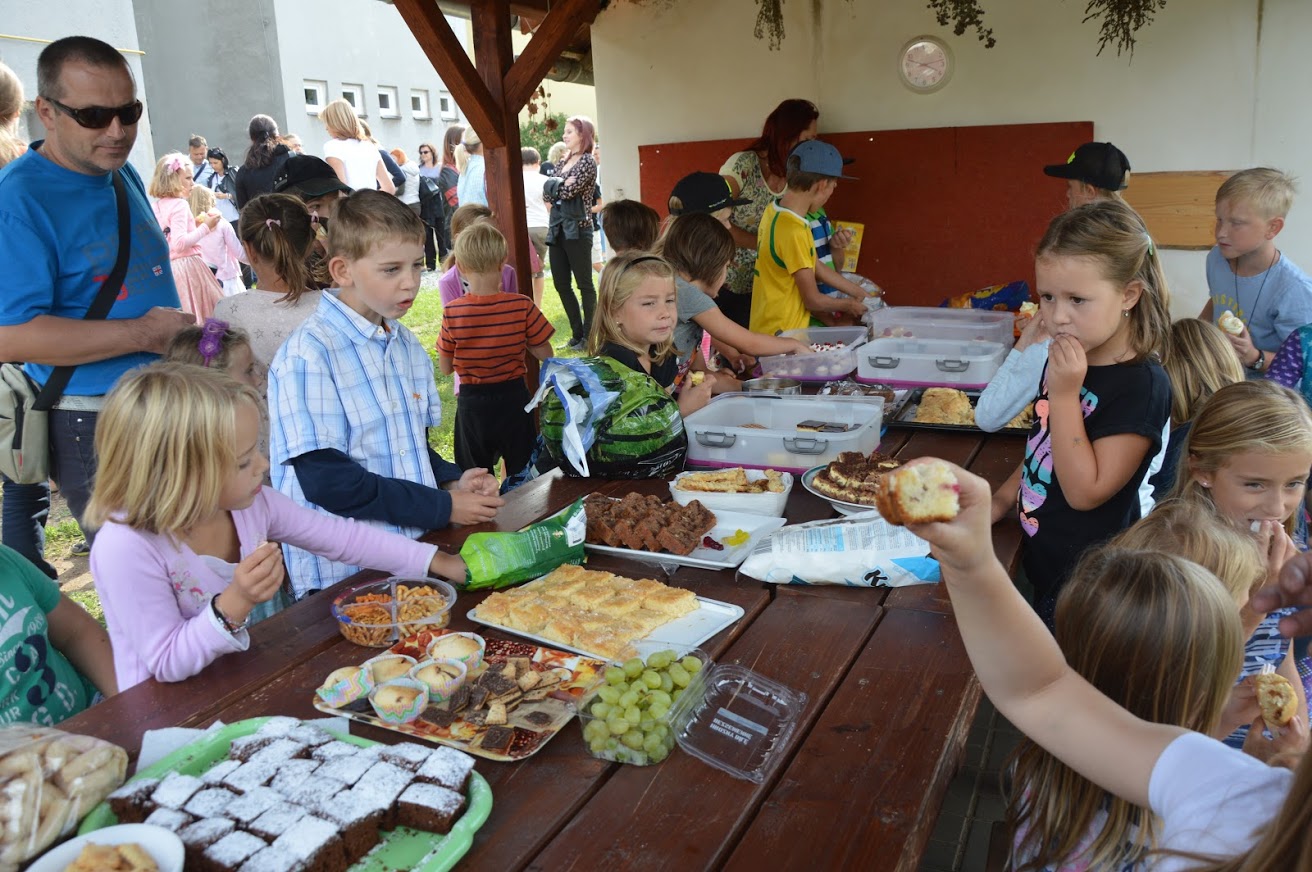 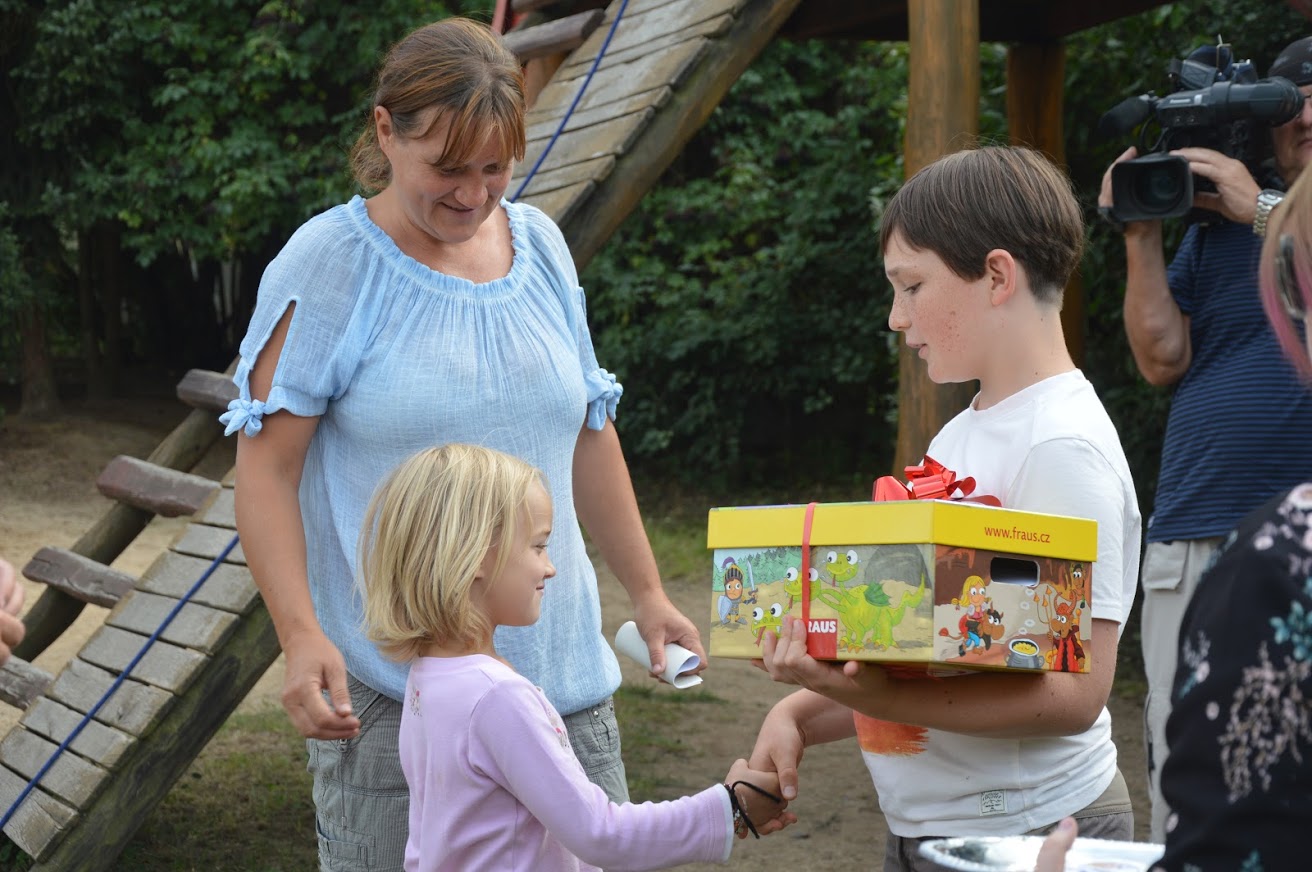 Zahájení školního roku - zahradní slavnost
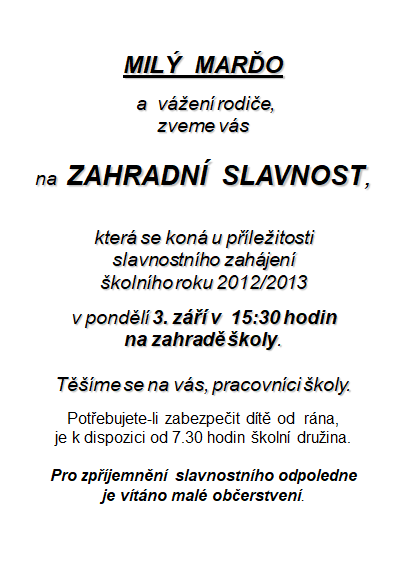 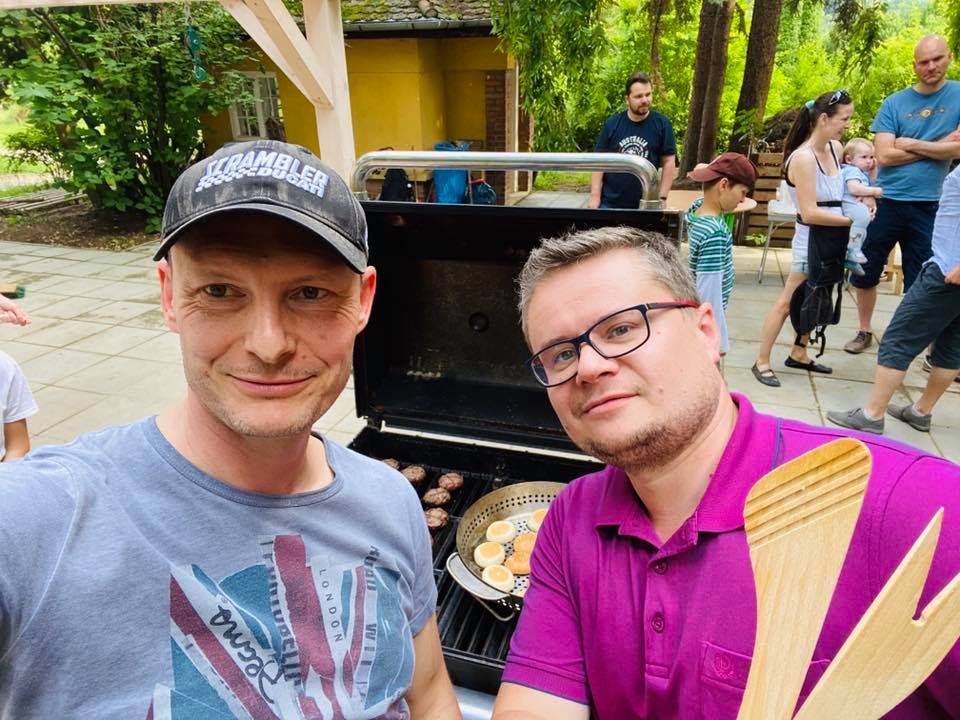 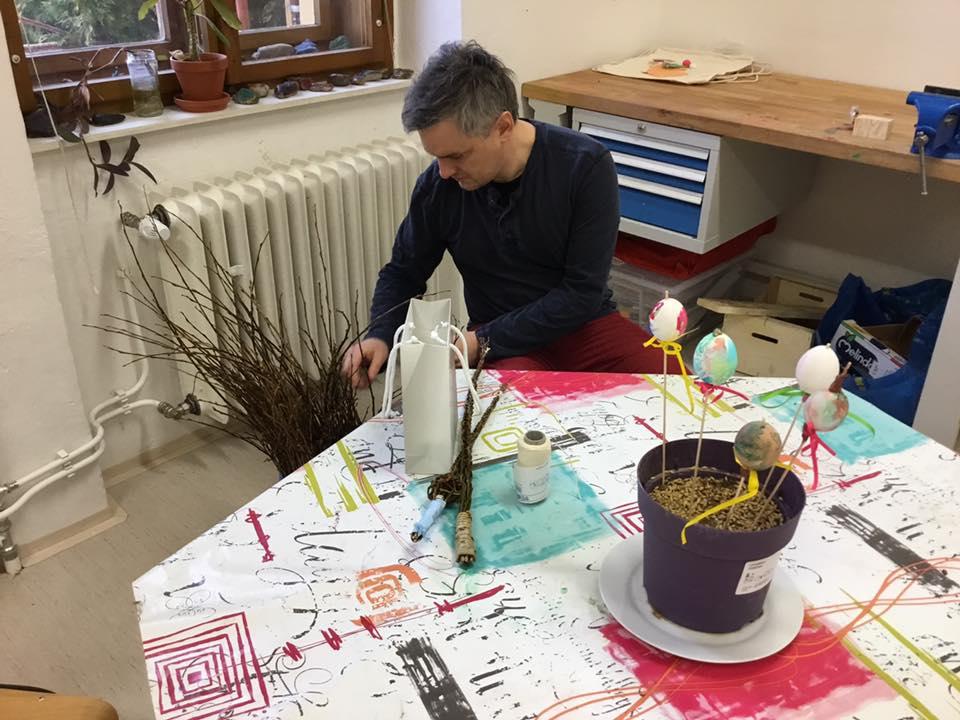 Grilování
Pletení pomlázek
SPOLEČNÉ SLAVNOSTI - TATÍNCI V AKCI
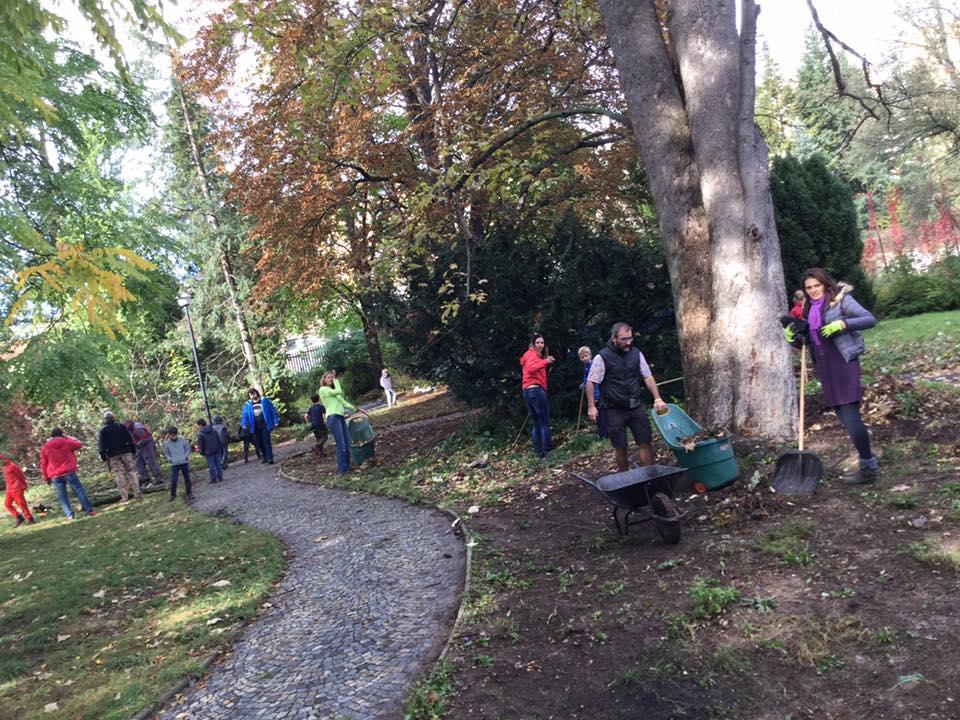 72 HODIN
Podpora dobrovolnictví v ČR - společná péče o historický park před školou
DEN ZEMĚ - SPOLEČNÁ PÉČE O ZELEŇ, PRODEJ VLASTNÍCHSAZENIC
Srdcena dlani
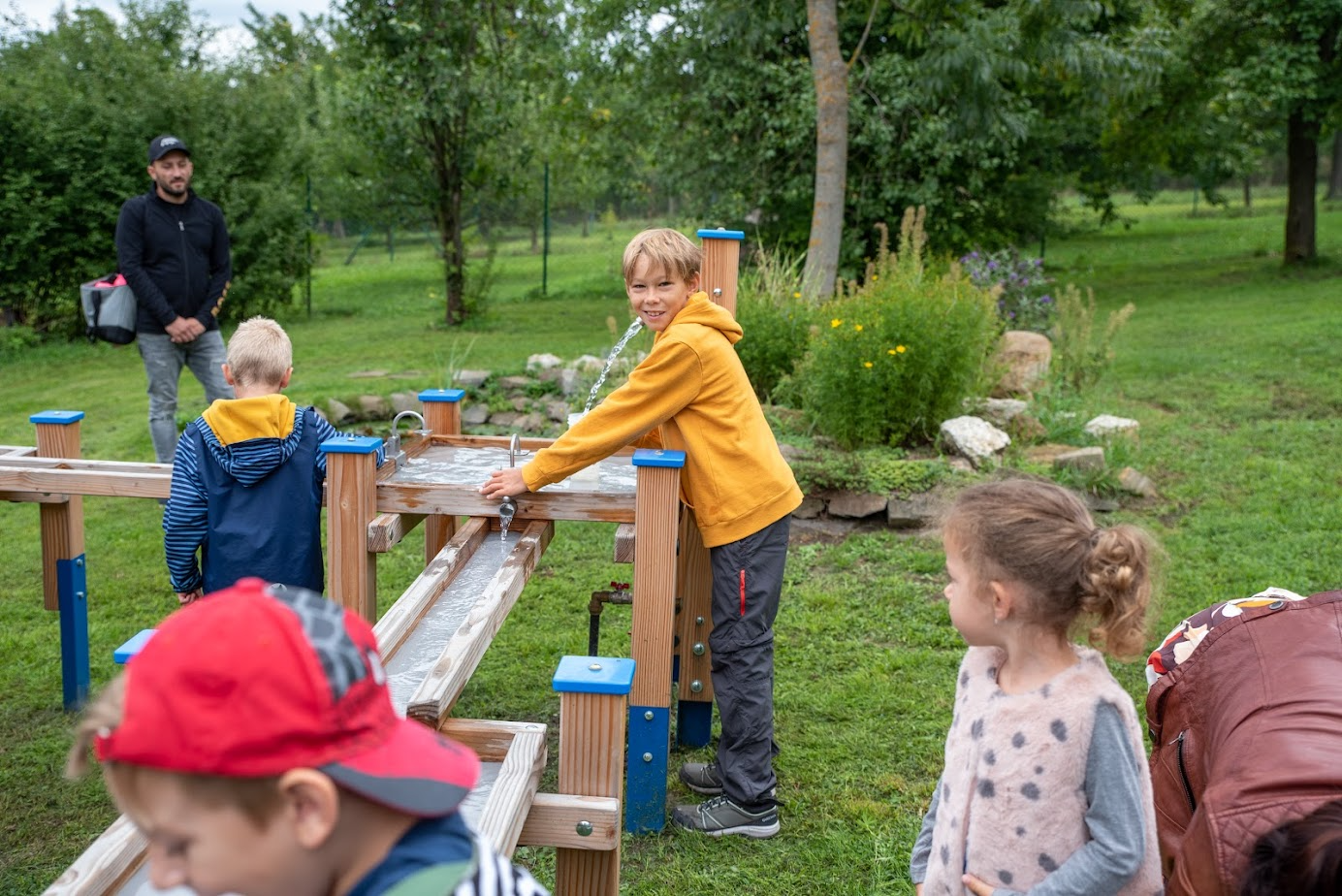 pomáháme
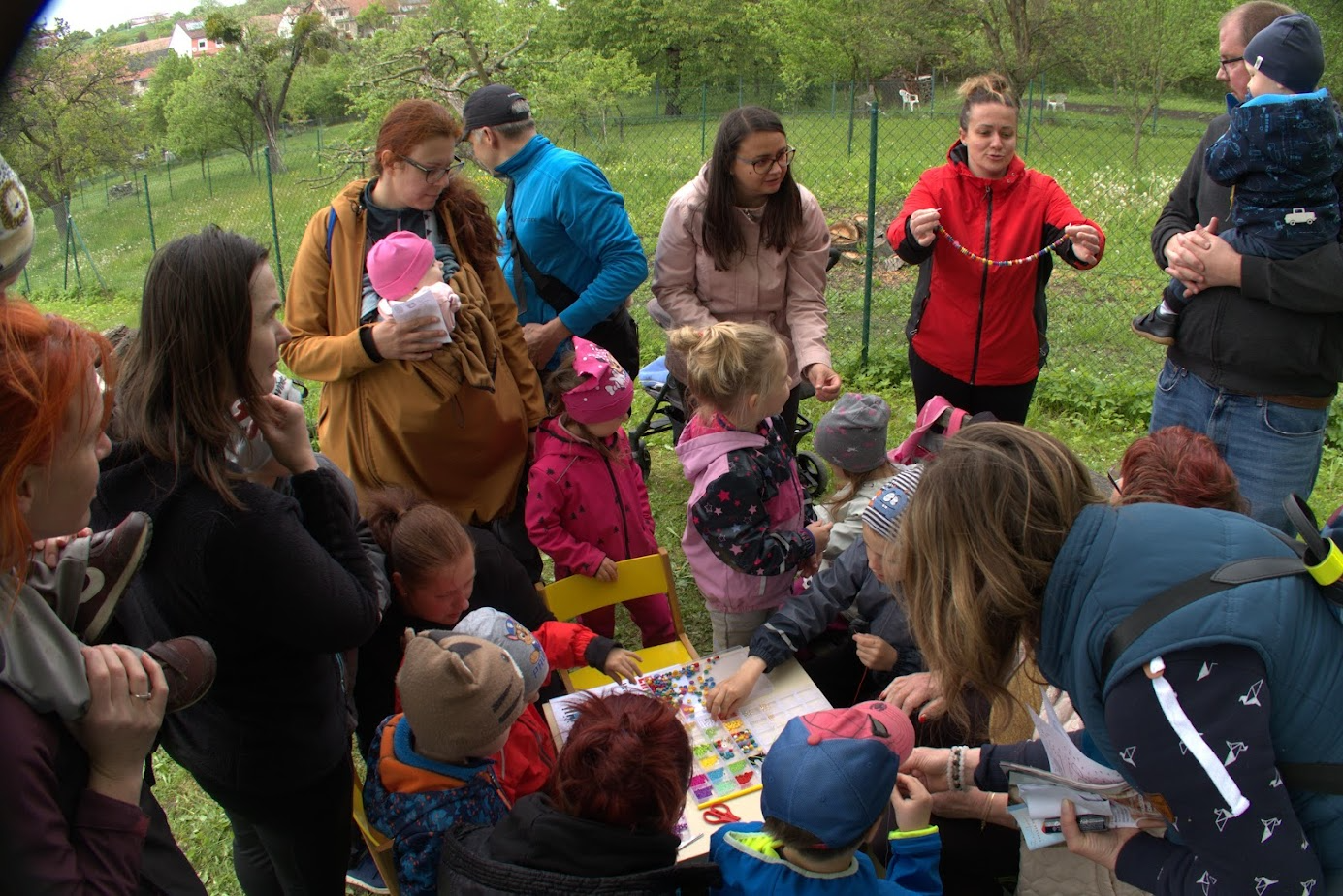 Zápis cílem je získat zkušenost, že škola je fajn místo
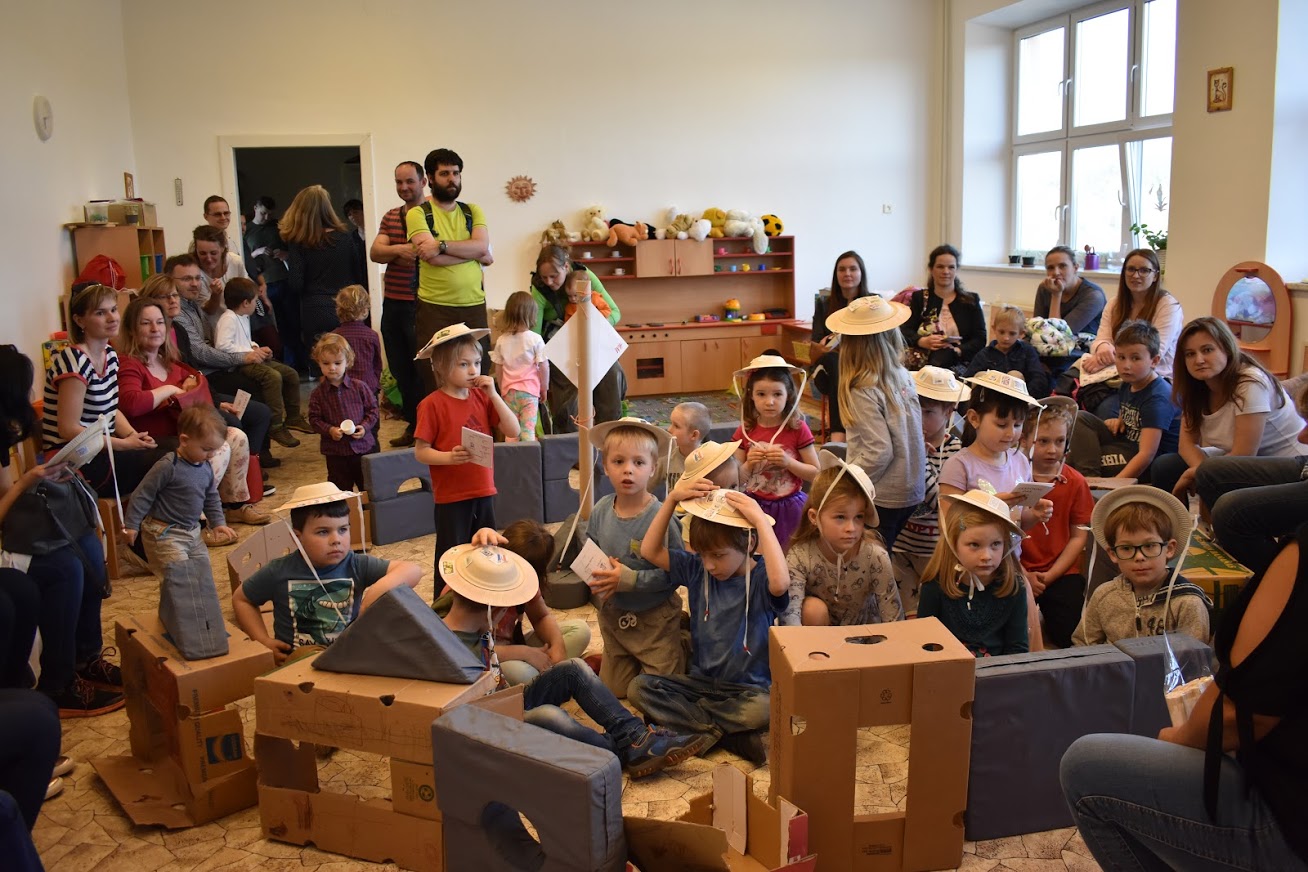 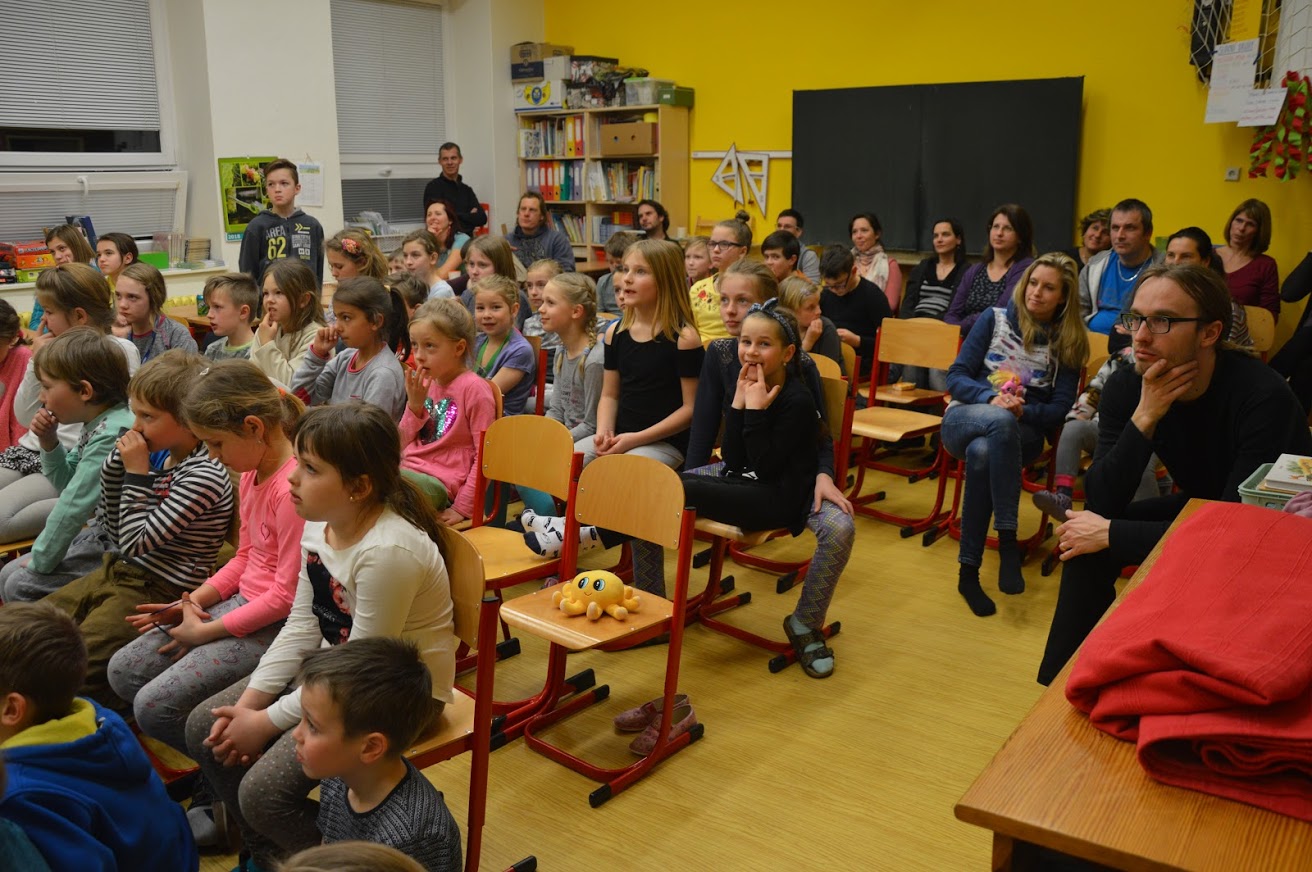 Noc s Andersenem
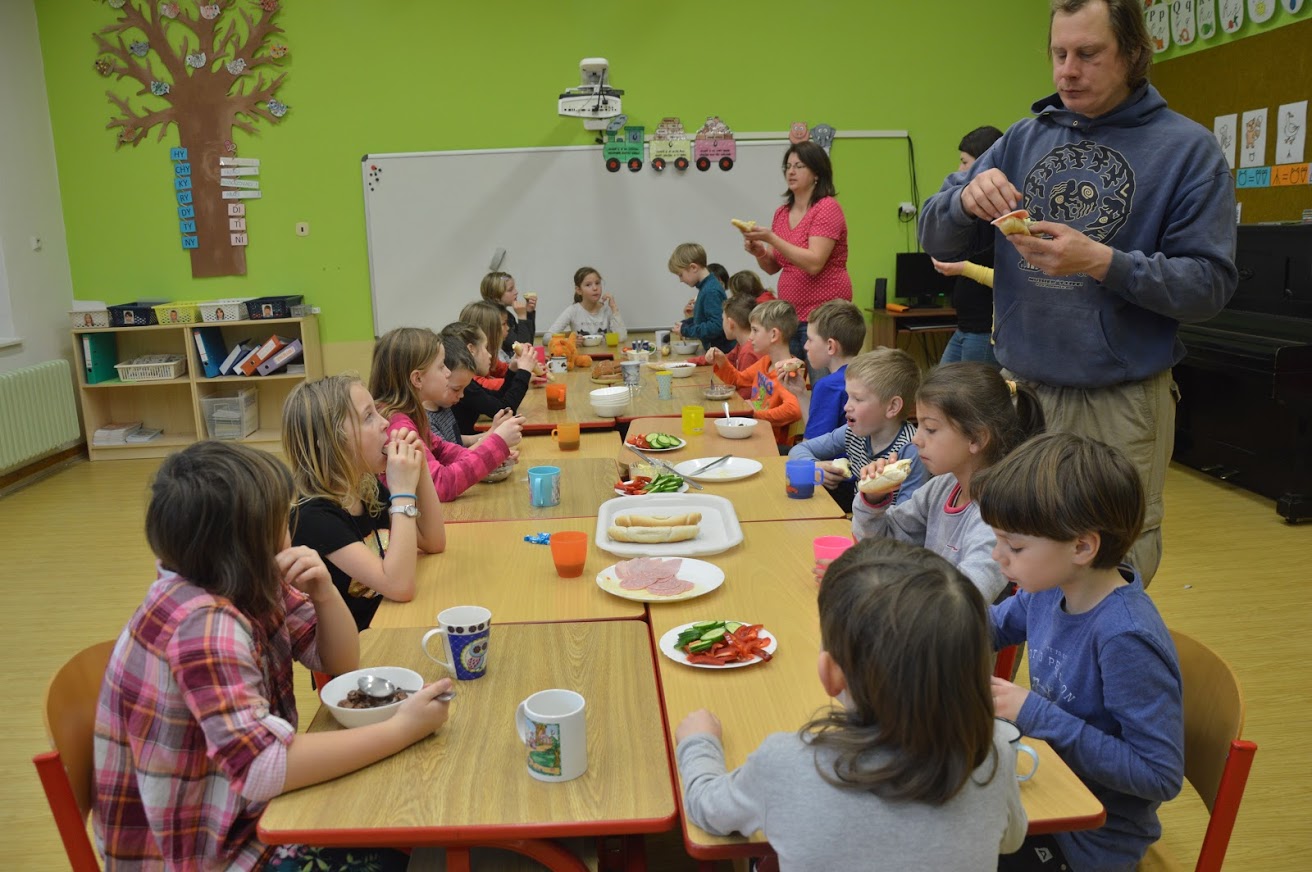 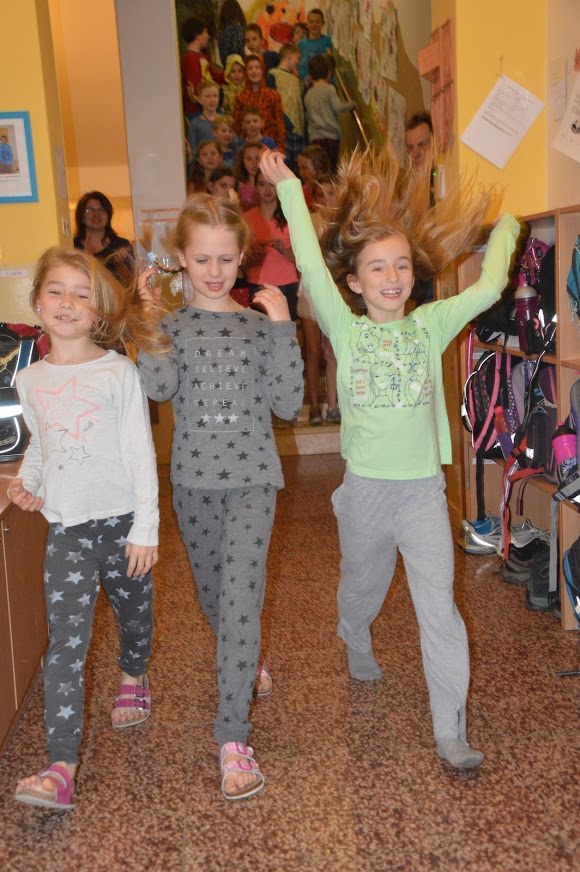 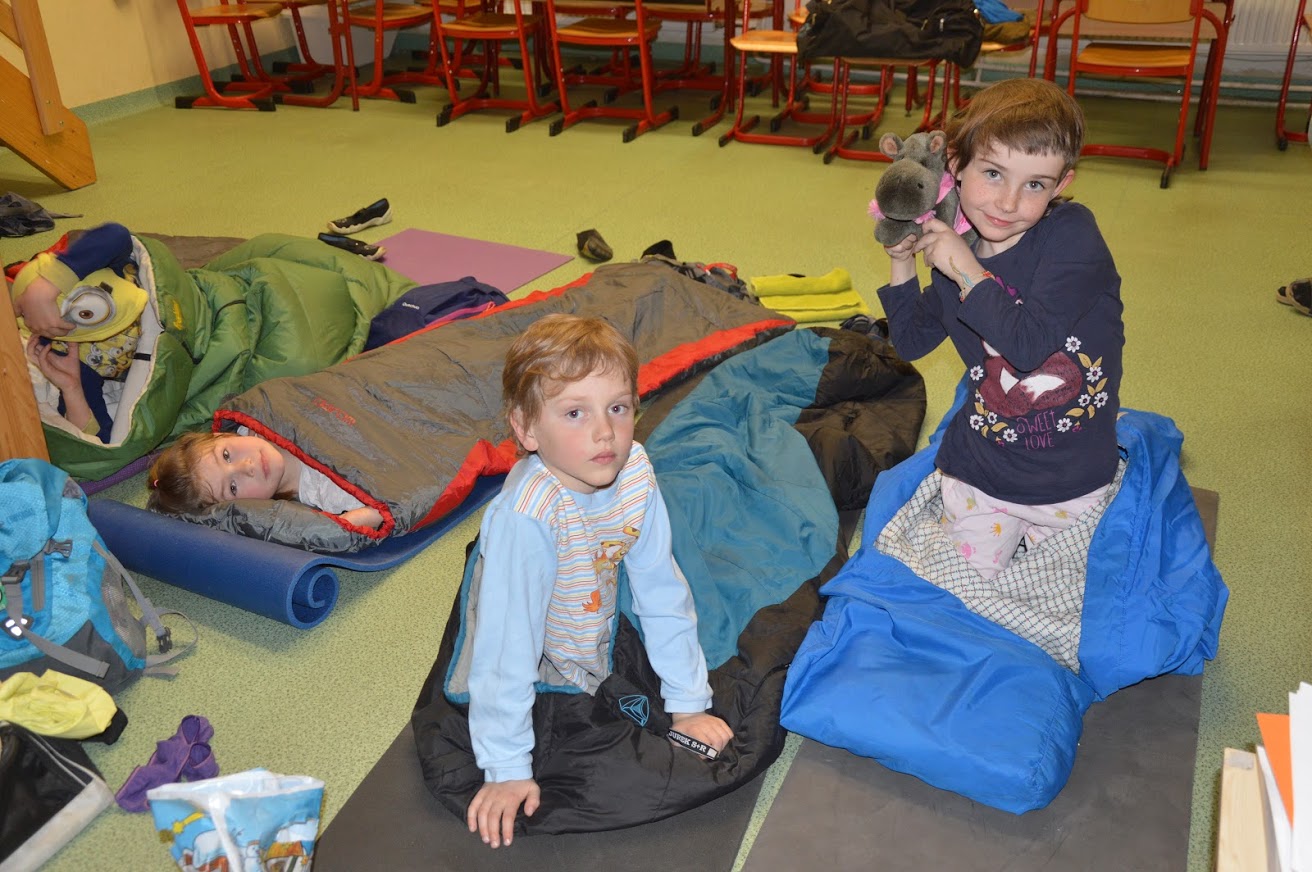 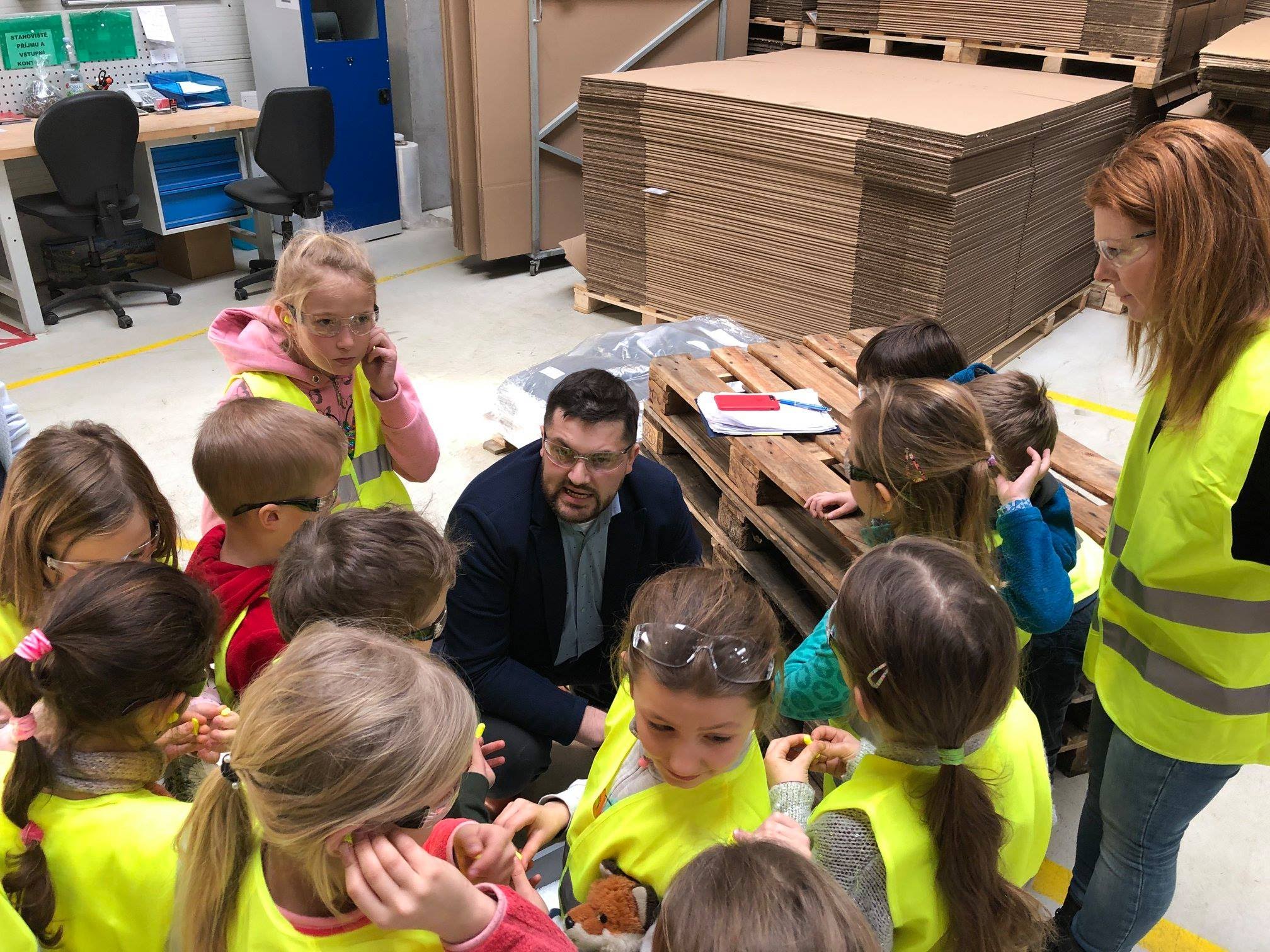 RODIČ JAKO ODBORNÍK - NÁVŠTĚVA TOVÁRNY
RODIČ JAKO DÁRCE - KDYŽ VLASTNÍ DĚTI VYROSTOU Z POMŮCEK
Rozsvícení vánočního stromu v Nížkovicích
Vánoční dílny
ZPÍVÁME A HRAJEME VŠICHNI SPOLU - DĚTI, UČITELÉ I RODIČE.
Vánoční koncert a jarmark
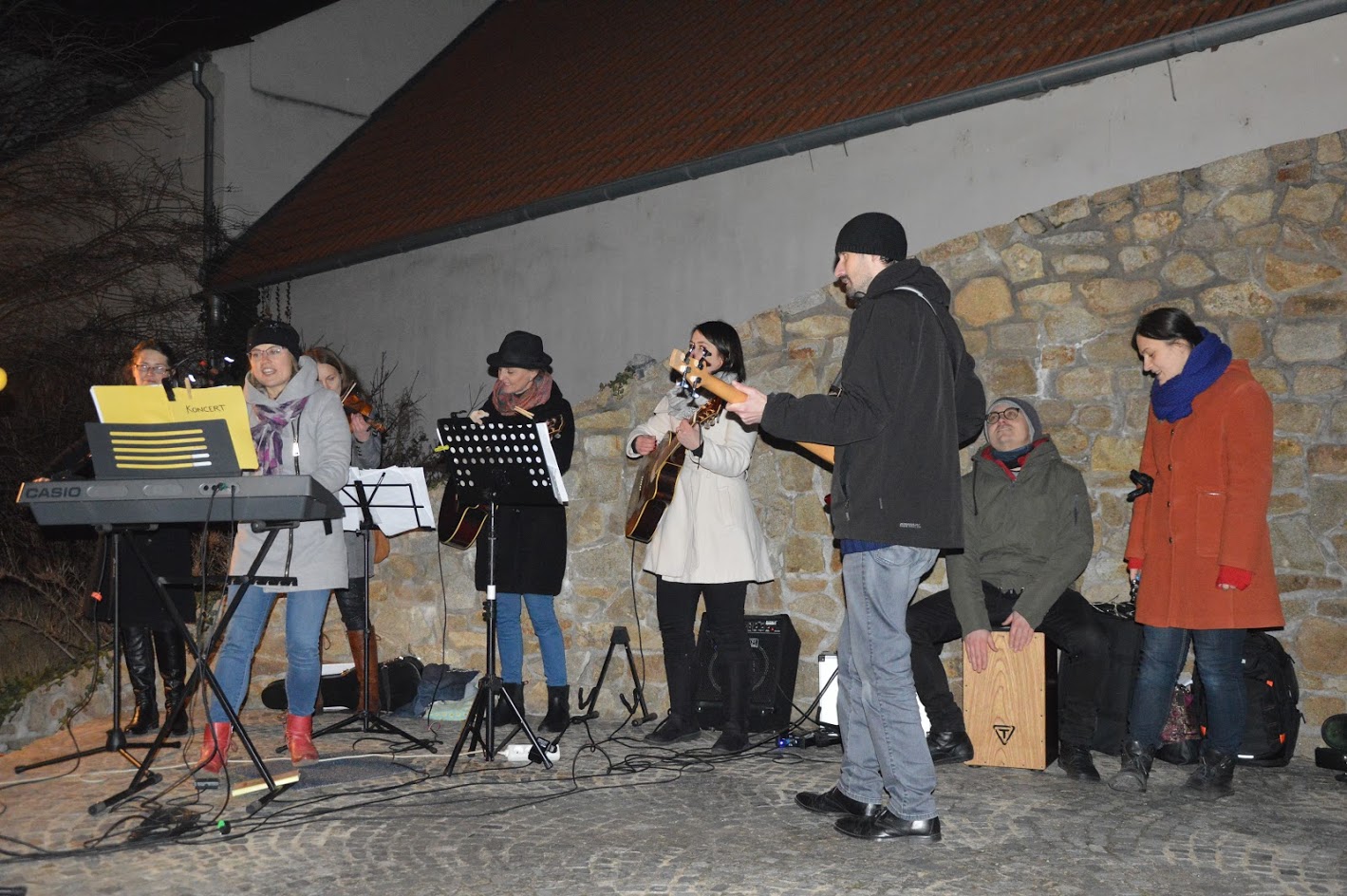 ZBOŽÍ JSME SPOLEČNĚ VYRÁBĚLI I PRODÁVALI.
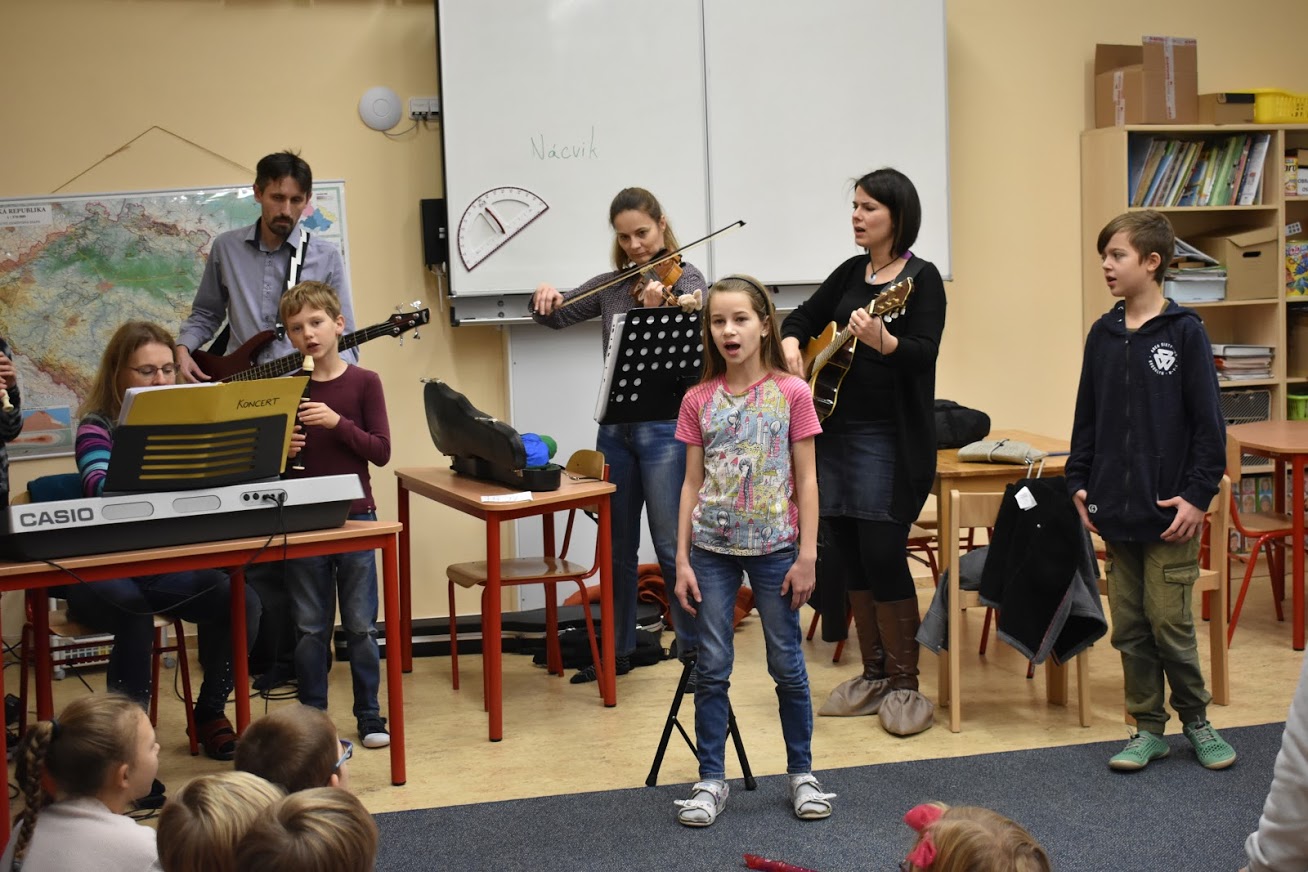 I vyúčtování je prostor k učení, věříme si, společně rozhodujeme
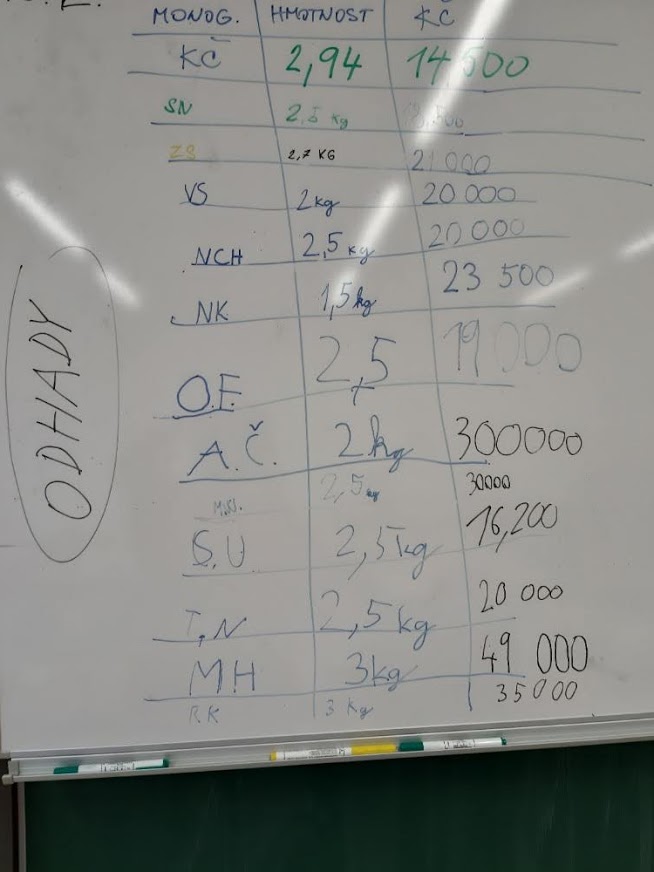 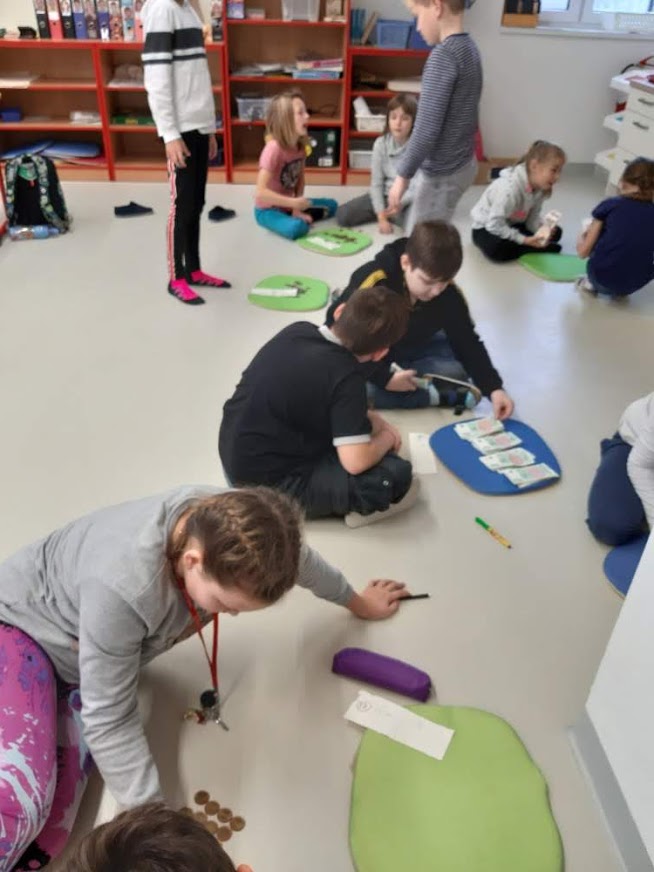 Pasování předškoláků na školáky
Školní rok by neměl skončit, měl by se uzavřít.
Jedeme společně do divadla
Jedeme na dospělácký večer do vinného sklípku nebo do místního pivovaru.
A ještě
Vztah nevzniká, 
na vztahu se musí
 "pracovat".
Stýská se nám po sobě navzájem, když se nemůžeme setkávat.
Rádi se spolu smějeme.
Víme, že se naši rodiče za nás postaví, když to bude potřeba.
Domluva termínu schůzky – aby vyhovovalo oběma stranám
Zjišťuji, co kdo doopravdy ví - informace před schůzkou
Řeším, kdo bude u schůzky - pozor na přesilovku
Informace pro rodiče o osobách, které se zúčastní schůzky + o zápisu
Jak podpořit začínajícího učitele? (férové pro rodiče)
Cíl schůzky – najít řešení
Kdo schůzku požaduje, ten začíná
Druhý si řekne své
Pojmenování příčiny, hledá se řešení, více možností
Závěr – co udělá škola, co rodina, co dítě + podpisy + kopie rodičům.
Další schůzka, řekneme si, jestli to funguje
Řešení problému
-
postupová mapa.